Zdravý životní styl
Vytvořila:
Michaela
Ryšánková
Snídaně
První a hlavní jídlo dne
Pečivo , vajíčko , slanina , crealie
Káva , čaj , džus , mléko
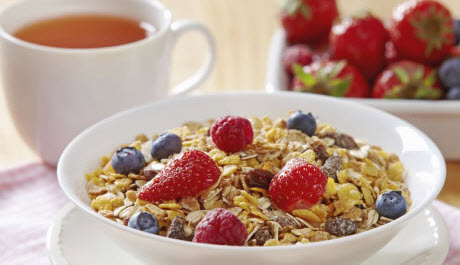 Svačina
Před obědem
Ovoce , Pečivo , mlék
Po obědě
Ovoce , sušenky čaj
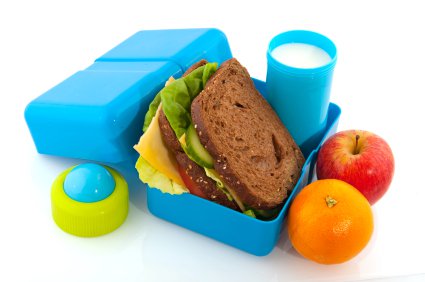 Oběd
Polévka , hlavní jídlo , desert
V ČR mezi 11:30 - 14:00
Těstoviny , luštěniny , maso , salát
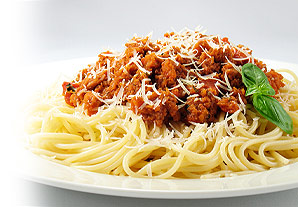 Večeře
Lehká
Tepelně upravovaná
Zapečená cuketa s lilkem , salát
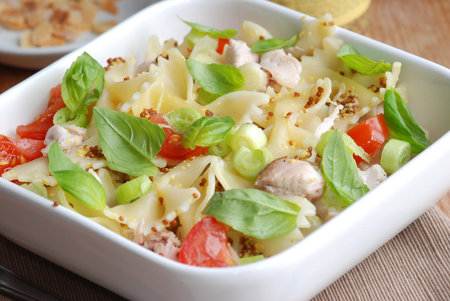 Spánek
7 – 8 hodin
Dochází k uvolnění svalstva , dýchání se zpomaluje , krevní tlak se snižuje
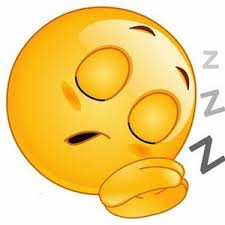 Sport
Součást zdravého životního stylu
Posiluj cévní systém , odstraňuje svalovou nerovnováhu , odstraňuje stres
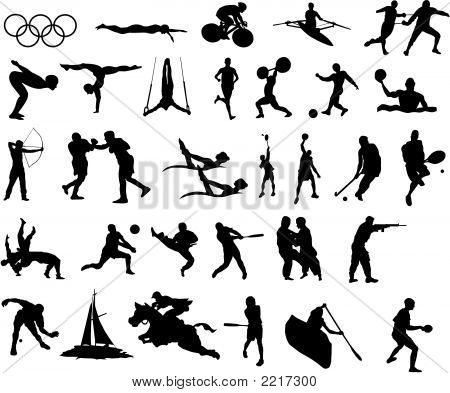 Volný čas
Dostatečně dlouhý
Procházky , čtení , pohyb
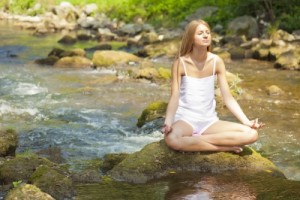 Co škodí lidskému zdraví ?
Kouření
Nízká pohybová aktivita
Nedostatek spánku
Nezdravá strava
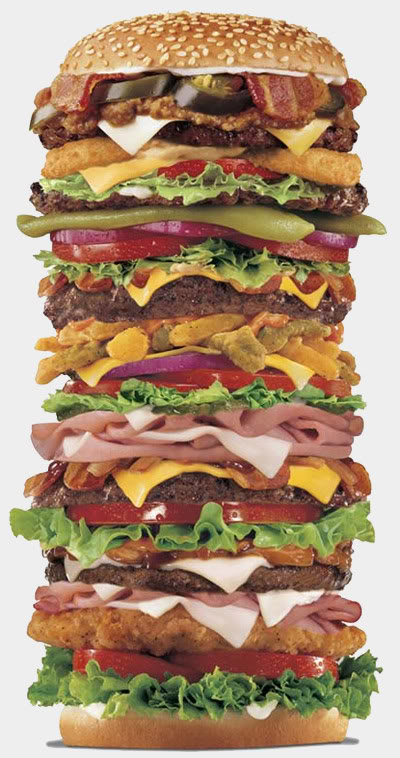 Děkuji za pozornost